國立澎湖科技大學電機工程系暨五專部
112學年度專題成果發表
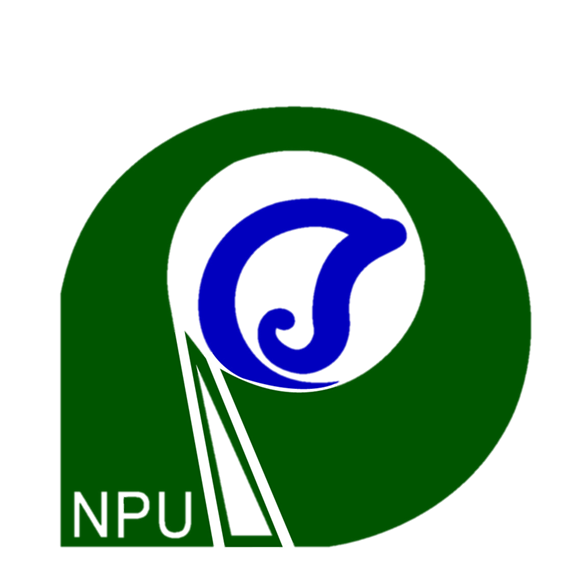